Keva
Aloe Vera gel
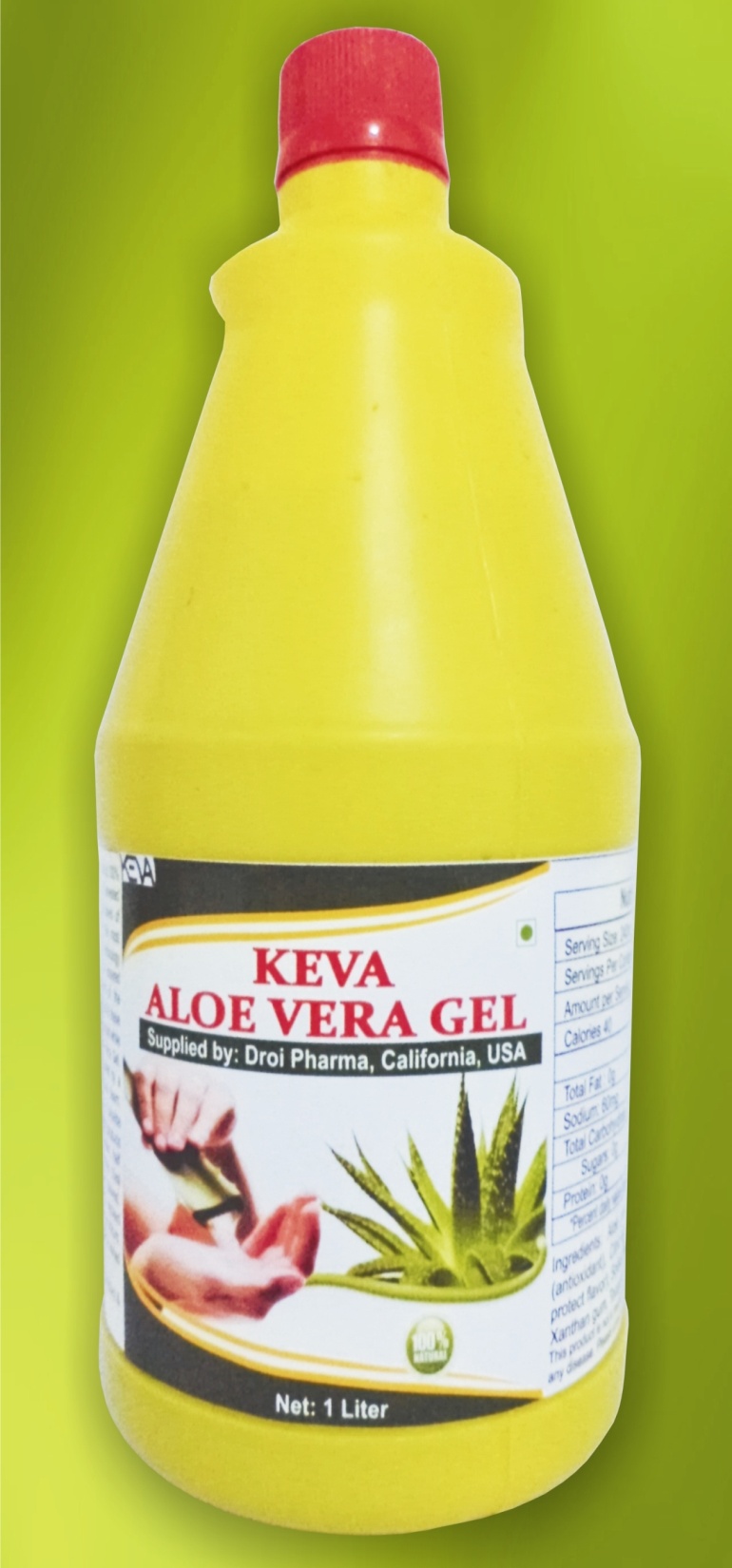 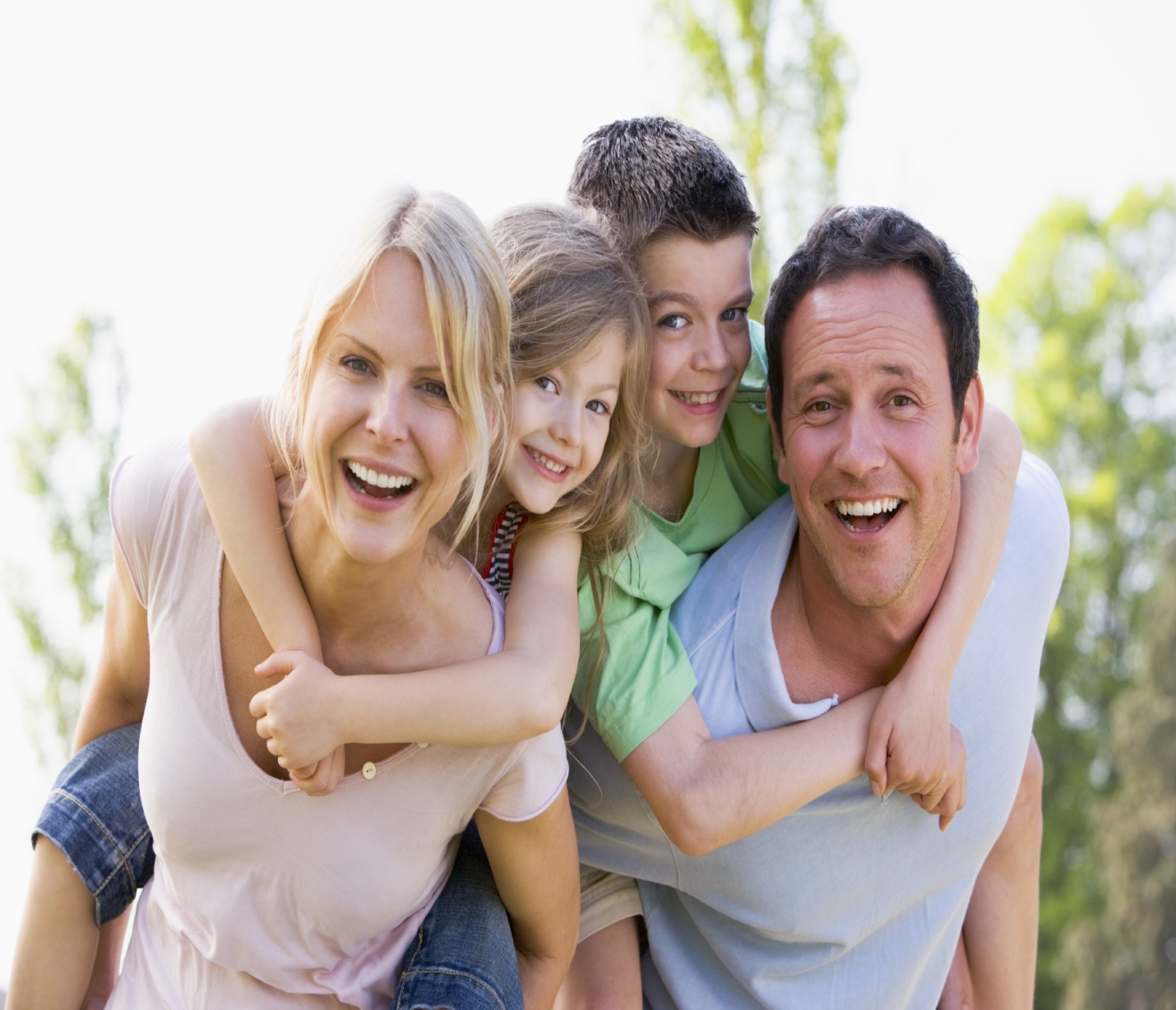 Nature’s Original Health Drink
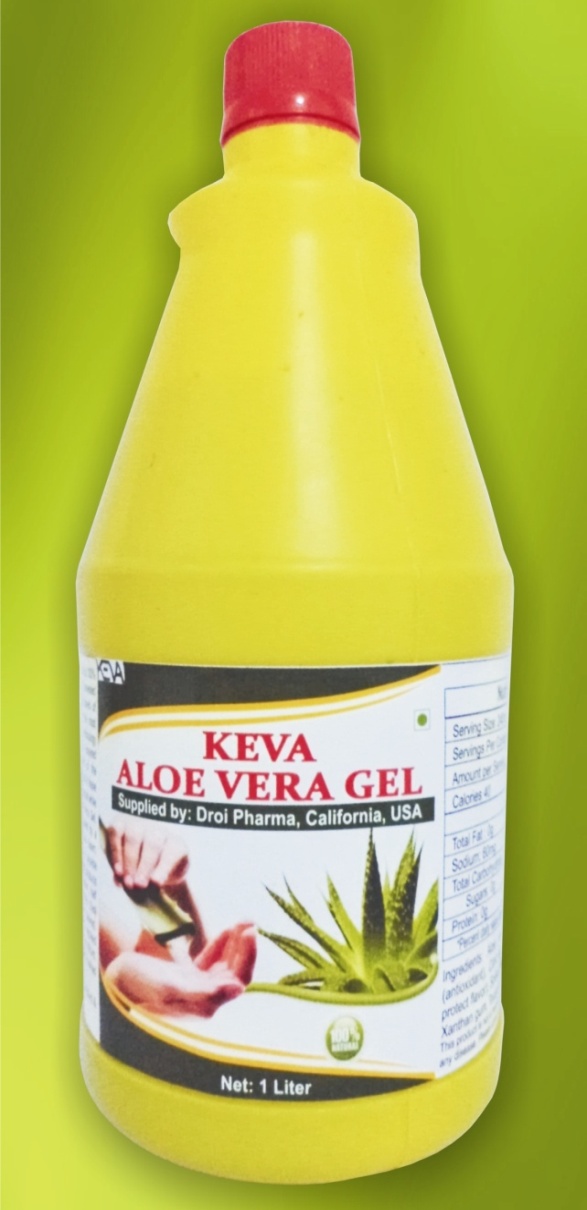 Scientifically proved
No side effects
No Artificial Color
No Artificial Flavor
100% Sugar free
No added water
Not made from powder
No Thickeners
Oxidation-free packaged 
100% stabilized Aloe Vera Gel
Cold temperature processed
Specially designed to enhance proper functioning in the body
Extracted From Freshly Harvested Mature leaves
Produced from fresh and matured Aloe Vera leaves
Obtained from most nutritionally rich Aloe vera
    species, Aloe barbadensis miller
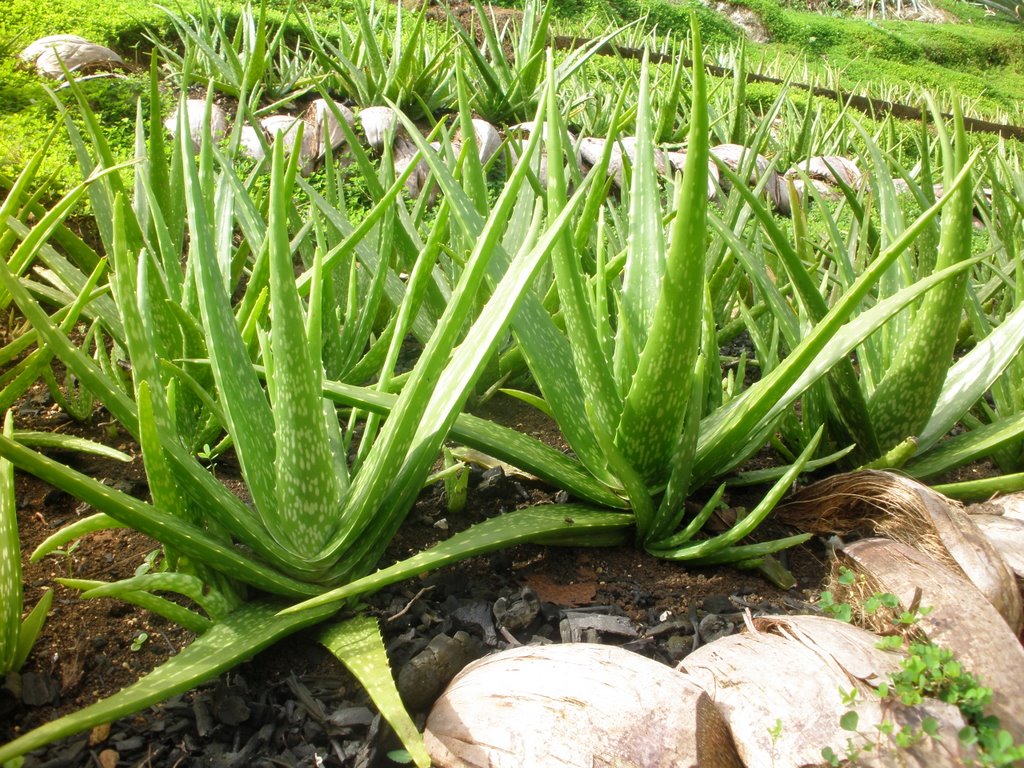 Aloe vera is grown under strict supervision of eminent scientists without the use of any pesticides or insecticides to deliver highest quality product
Highest Quality product
100% natural, no side effects
Produced under International 
    GMP regulations
HALAL and KOSHER Certified
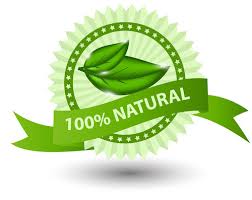 H
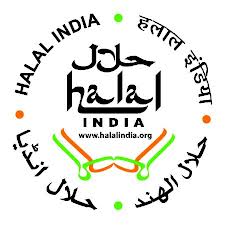 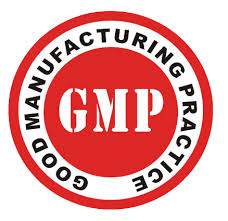 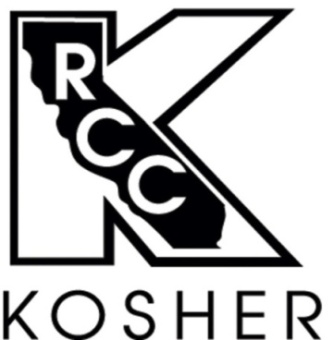 What makes it so effective
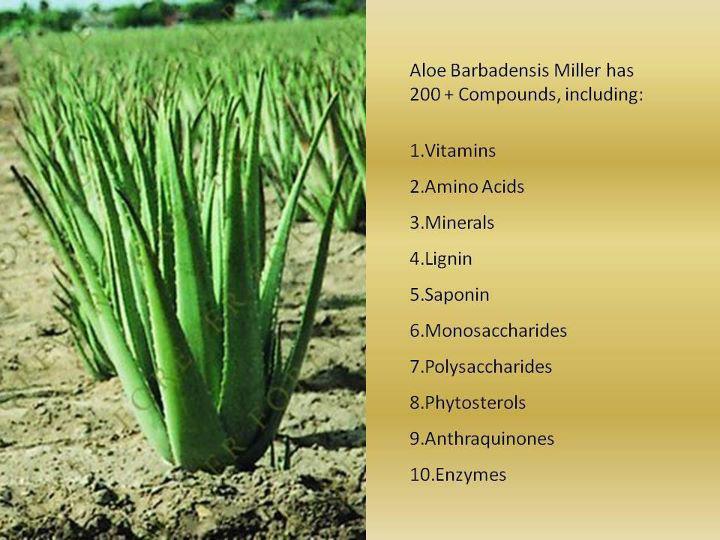 Highly nutritious 
More fibrous
Loaded with so many 
    health enhancing 
    nutrients
Contains more than
    200 components
Contains 20 minerals
12 vitamins 
8 required amino acids
14 secondary amino acids
Important enzymes
Live DEMO TO CHECK Product Quality: Betadine test
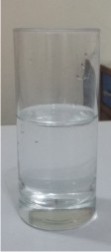 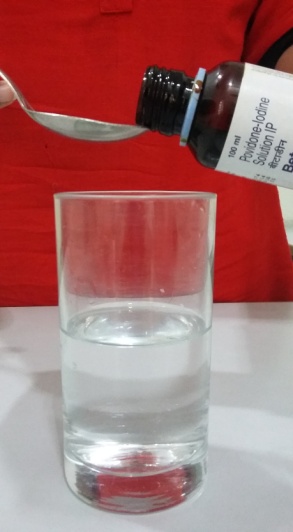 Take a glass of fresh water 
Add 1 tablespoon of Betadine 
    which leads to change the color
    of water to red, which shows the
    presence of harmful chemical
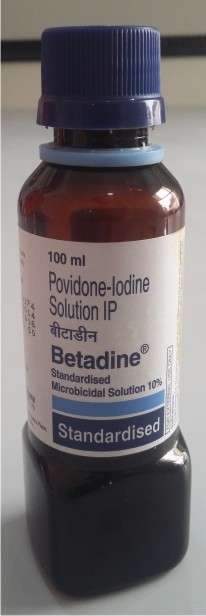 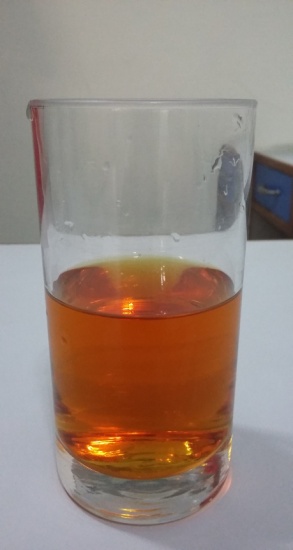 Live DEMO TO CHECK Product Quality: Betadine test
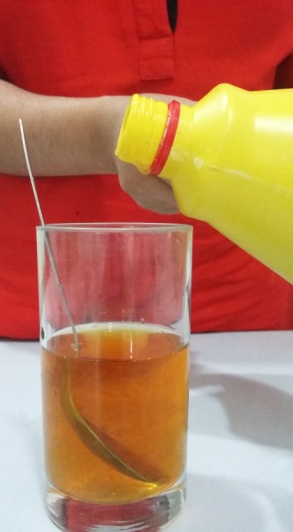 When we add around 15-20ml Keva Aloe Vera Gel in Betadine mixed water then again water comes to its normal transparent appearance
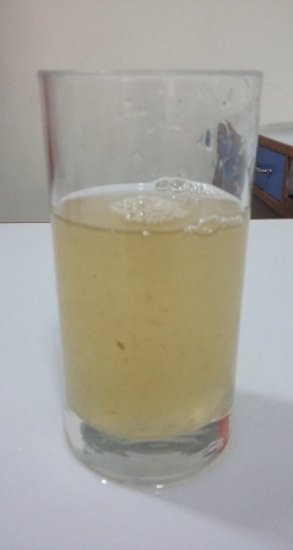 Conclusion
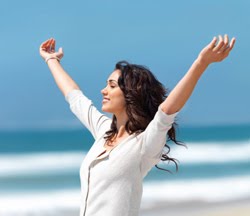 Shows that Keva Aloe Vera Gel is 100% 
    stabilized gel which protects it from 
    oxidation, and seals in it the natural 
    potency 
Provides strong Anti Oxidant effects
By taking this product on regular basis, 
    you can naturally detoxify your body
    from disease causing harmful free radicals
And in future there will be fewer chances 
    of problems in the body 
While many other products are not stabilized and chances
    of oxidation are there in such products
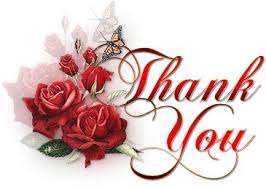 Note: This is not intended to treat, prevent & cure any diseases. Please consult your health professional.